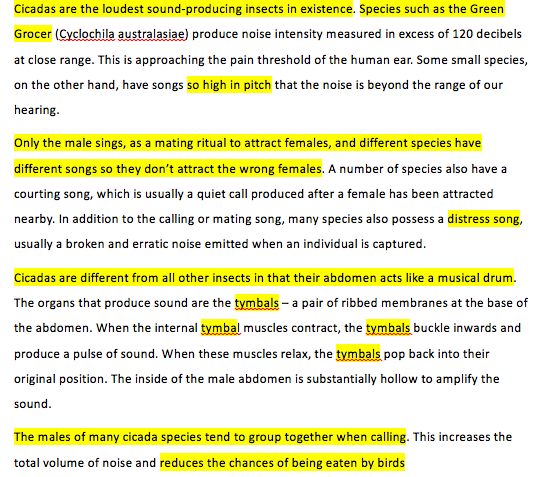 Cicadas - Highlighting
Cicadas – Note Taking
Loudest sound producing insects in existence
Greater than 120 decibels – pain to human ear
Some small ones sound so high humans can’t hear it
Only male sings – attract females
Distress song
Abdomen like a musical drum
Tymbals produce sound – ribbed membrane, base of  abdomen. Contract to make sound
Hang in groups – more noise and safety
Cicadas – Rewrite
The loudest sound producing insect in existence is the cicada. Some types of cicada can be so loud that it is almost at the pain threshold of humans (around 120 decibels). Other small cicadas have songs that can’t be heard by the human ear as they are so high in pitch.

Only the male cicada sings and it does this to attract female cicadas. Different species sing different songs so they only attract the right females. As well as this mating song, cicadas also have a distress song for when they are captured.

Male cicadas generally group together when they are calling. This allows them to produce a much louder sound and also reduces the likelihood that they will be eaten by birds.

The cicada is a unique insect that has an abdomen that acts like a drum. This sound is produced by organs in the abdomen called tymbals. The tymbals are a pair of ribbed membranes at the base of the cicada’s abdomen that contract and relax to produce sound. When the tymbal muscles contract this makes the tymbals buckle inwards and produce sound. Then when the muscles relax, the tymbals go back to their normal position. The inside of the cicada’s abdomen is hollow to help produce these sounds.